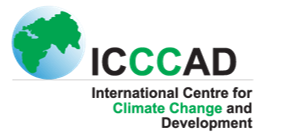 Capacity Building Support to the Least Developed Countries
Presented by: S M Saify Iqbal, Program Coordinator, ICCCAD
Date: 8th December, 2023
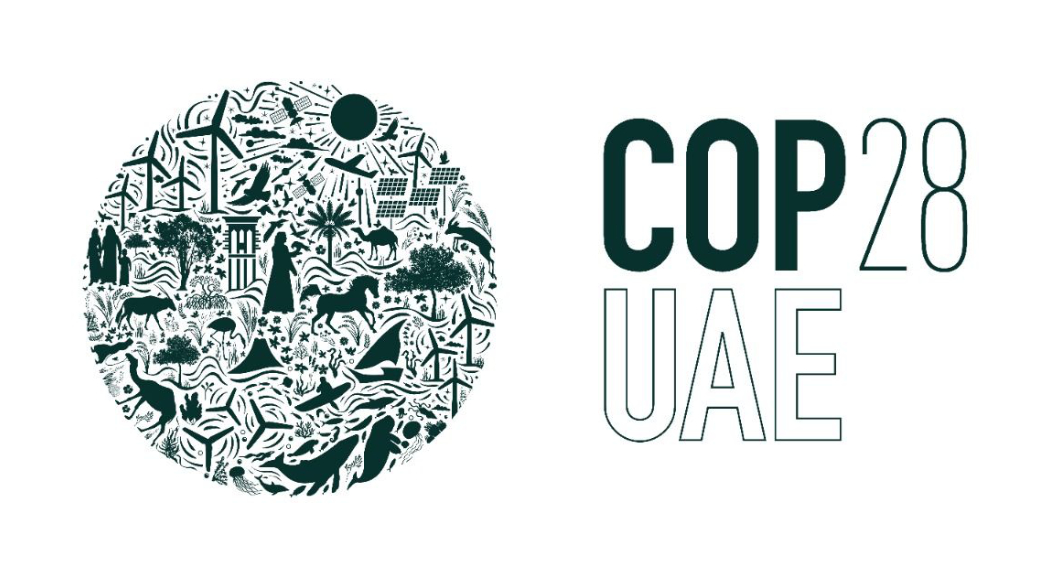 About the South South Capacities Day
South-South Capacities Day aims to delve into the persistent challenges faced by South-South cooperation initiatives focus on enhancing climate capacities and ways to overcome them. 
The day will also showcase good practices within the South-South cooperation framework, emphasizing examples of retaining developing countries' capacities at individual, institutional, and systemic levels in enhancing capacities in developing countries to implement effective climate action.
It will provide a platform to harness opportunities for building synergies and promoting multi-stakeholder alliances encompassing countries, international organizations, civil society, academia, and the private sector to facilitate the exchange of knowledge, skills, resources and solutions.
Example of Capacity Building in Developing Countries by ICCCAD
Training on	
Government Officials on Climate Change and related issues
Mainstreaming and Implementing NDCs and NAP Priorities through National Development Planning
Short Course on Locally Led Adaptation
 Forming a Multi-Actor Partnership Platform
 Capacity Strengthening of Young Negotiators
Panel Discussion
Supports Provided and Challenges Faced in Capacity Building Initiatives: A Comprehensive Analysis and Strategic Way Forwards